Формируем звуковой анализ и синтез слова
Выполнила: учитель-логопед: МАОУ СОШ № 67Юдина Наталья Владимировна
Формирование звукового анализа и синтеза слова- это необходимое условие для полноценного обучения детей чтению и письму.
Самыми распространенными  ошибками у школьников является- искажение структуры слова и предложения: в перестановка букв, в пропуск согласных и при их стечении, в пропуск гласных, в добавления и перестановка слогов.
Подобранные упражнения помогут  предупредить и преодолевать трудности в коррекции нарушений чтения и письма.
Произнеси название картинок. Определи, на какой звук начинается каждое слово. Под картинкой запиши соответствующую букву.
По первым буквам составь слово и запиши его:
Сколько гласных букв в этом слове?
Сколько слогов в слове?
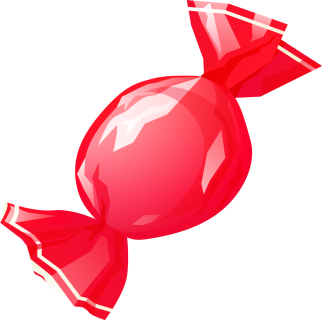 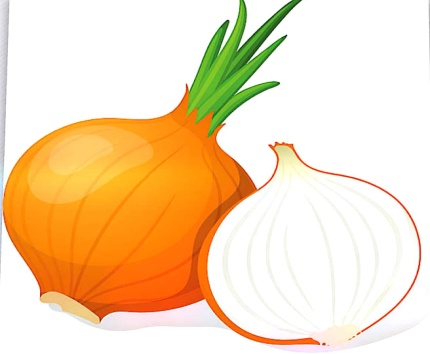 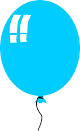 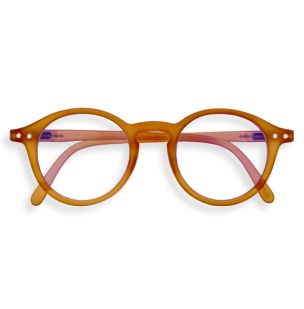 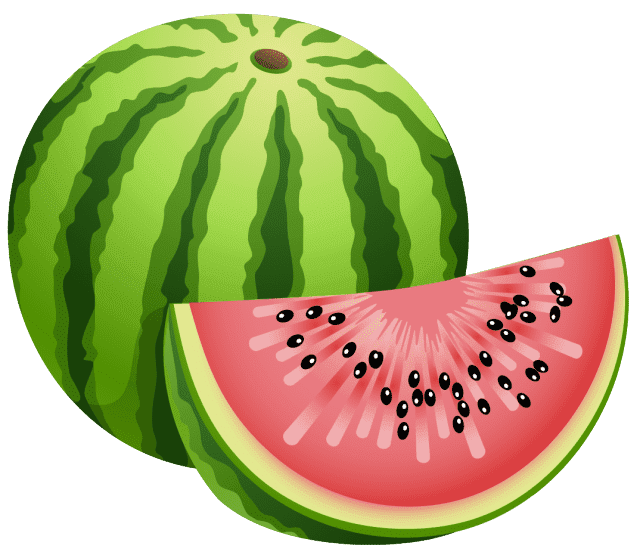 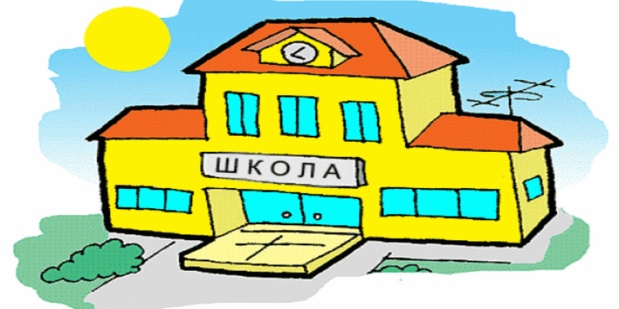 Из данных слов выпиши 2-ю букву и из полученных букв составь слово. Запиши его. Подчеркни в этом слове гласные  красным цветом. Поставь ударение. Найди и выдели орфограмму.
Очки, мука, один,  мох.
___     ____   ____   ____
Уши, пила, Яша, окно, бал
____   _____  _____ ____  _____
Ящик, бак, ива, дело, ил, пью
____   ____  _____  _____ _____ _____
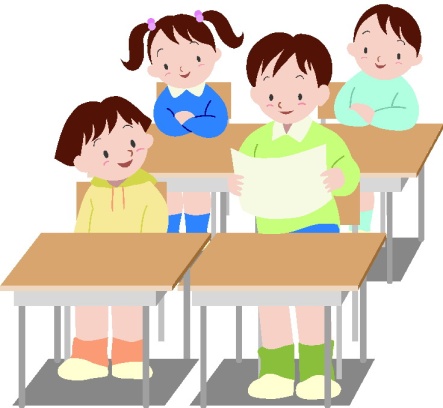 Произнеси название картинок. На какой звук оканчивается каждое слово? Запиши под картинкой соответствующую букву. Составь слово из полученных букв и запиши его.
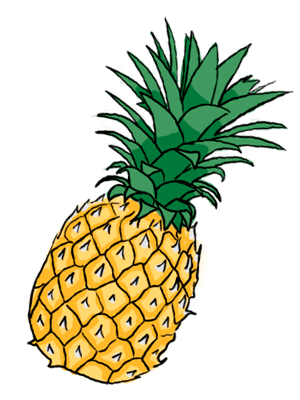 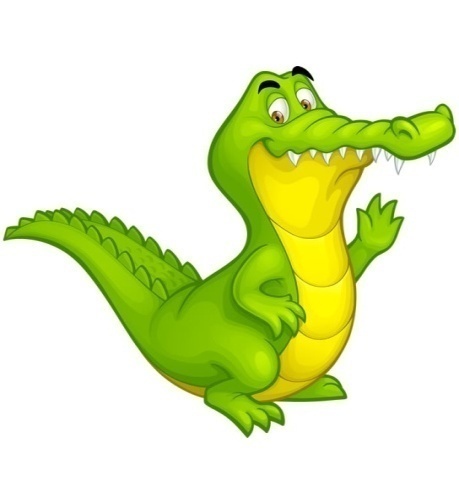 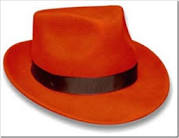 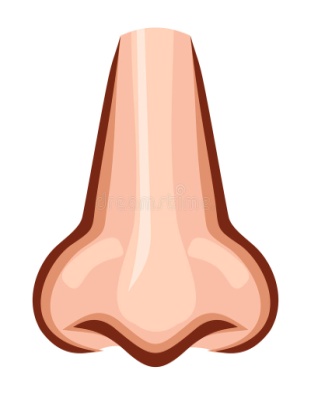 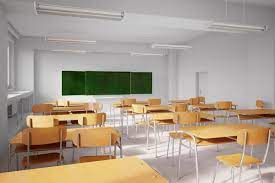 Запиши данные слова в 3 столбика ( по количеству гласных в словах)
Огурец, собака, суп, жук, врач, корова,  зуб, жизнь, лопата, тетрадь, мост, иней, самовар.
1 гласный       2 гласных       3 гласных
______              ________       _______
Сколько слогов в этих словах? Запиши.
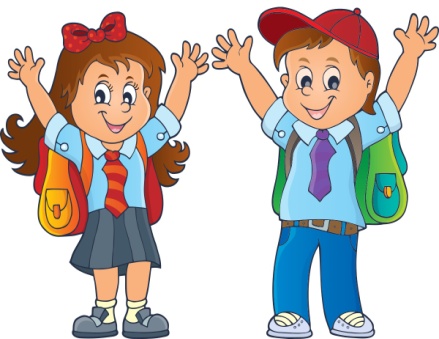 Буквы перепутались. Составь из них слова и запиши. В скобках укажите количество слогов в слове.
С,А,О___________________ (          )
О,Д,М___________________(        )
М,А,Я___________________ (         )
Н,О,К,О__________________(        )
Е,С,Н,Г___________________(        )
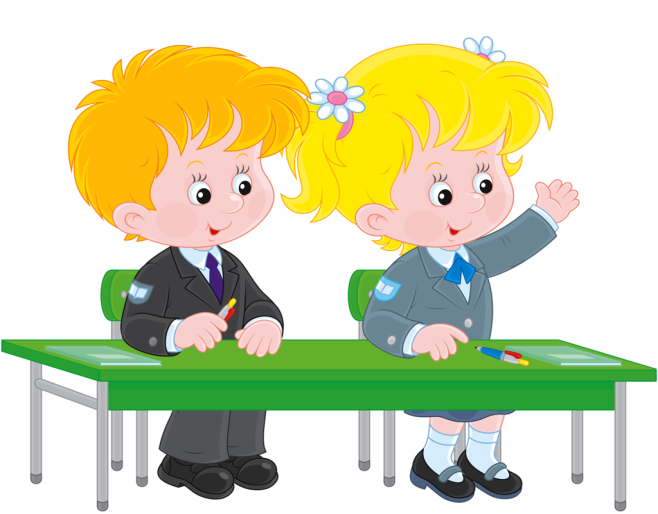 Составь и запиши новое слово из первых слогов данных слов.
Мама, шина, наряд-________________
Якорь, город, дача-________________
Сова, баня, карета-_________________
Кожа, роза, вата-__________________
Лицо, синица, цапля-________________
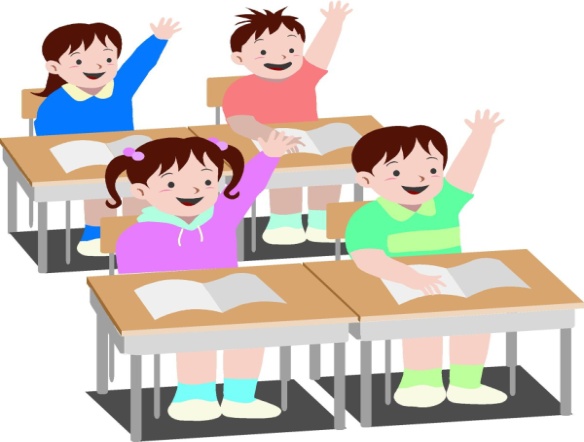 Вставь в слова пропущенные слоги; составь из этих слогов новое слово, запиши его и поставь ударение.
___зяйка, смо___дина, капю___ны
___________________________________
Холод=___роз,   лентяй=____дырь
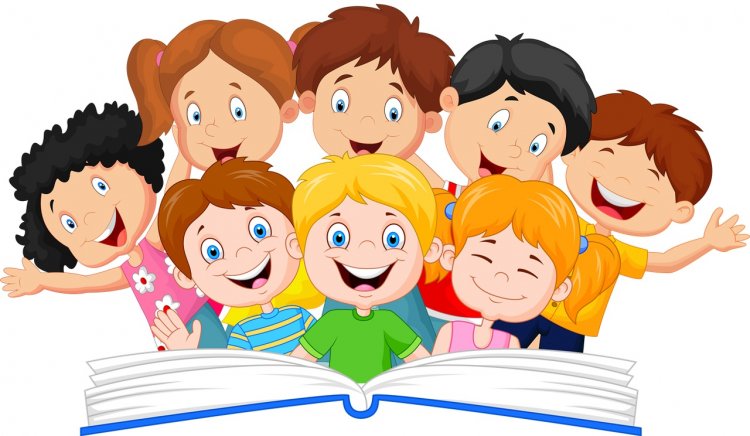 Поменяй в словах слоги местами и запиши новое слово
Рано_____                   банка______
Навес____                   ткани______
Насос____                   наши_______
Липа_____                   рады_______
Качай_____                  лыжи_______
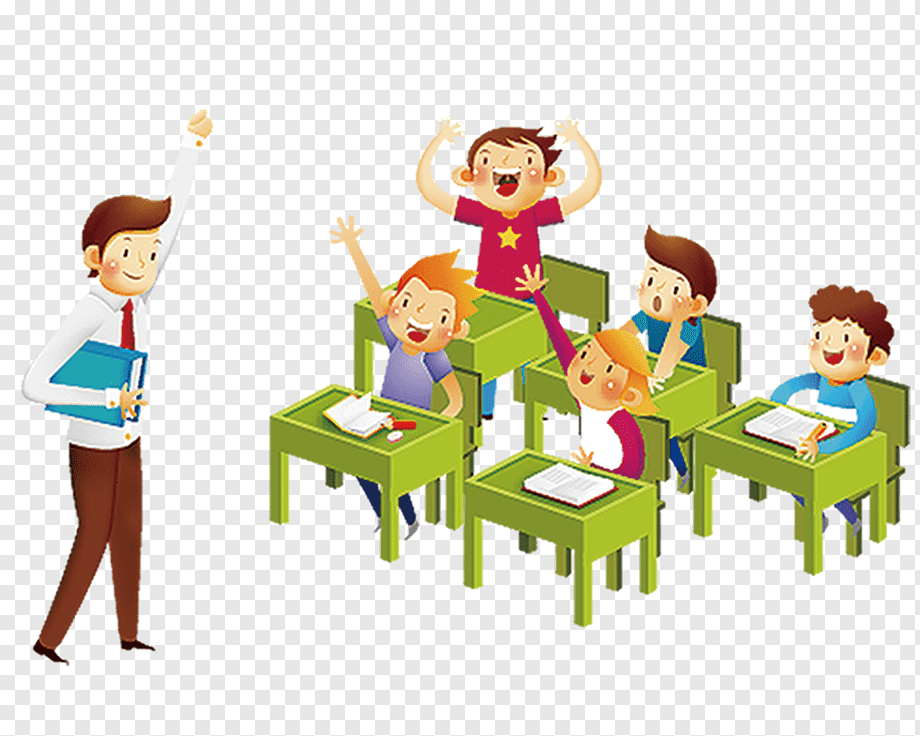